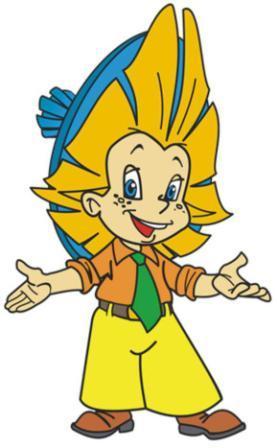 Циклы с условием в Delphi
Выполнила студентка ФСПО гр.ПКС-10
Жиркова Надежда
Выполнила студентка ФСПО гр.ПКС-10
Гусанкина Регина
Что нам интересно?
Что такое циклы? 
Для чего служат циклы?
Как в  Delphi  реализовать циклы с параметром?
Как в  Delphi  реализовать циклы с условием?
Как в Delphi реализовать вычисление суммы?
Как в Delphi реализовать вычисление произведения?
На какие вопросы мы будем искать ответы?
Как с помощью циклов можно решать экологические задачи?
Как циклы используются в математике? 
Как с помощью циклов решаются экономические задачи?
Как циклы служат для обработки учебной информации?
Разделимся на группы
Формы представления результатов
программы
документы совместного редактирования
Вики-стая
Результат
презентация
блоги
публикация
Этапы работа над проектом
Деление на группы и составление планы работы группы
Сбор информации и составление алгоритмов решения задач
Программирование и оформление результатов работы
Защита проекта